Коррекция нарушений слоговой структуры речиЗанятие №15«Двусложные слова, состоящие из закрытых слогов (6-й тип слоговой структуры)»
Подготовила: Салиндер Ксения Сергеевна
учитель-логопед МБДОУ д/с «Оленёнок»



п. Тазовский
Игра «Кто это?»
Ход игры: Взрослый говорит: «Я буду задавать вопросы, а ты – отвечать на них.»
Игра «Подумай и ответь»
Ход игры: Перед ребенком – предметные картинки. Взрослый говорит: «Я буду показывать на картинку и задавать вопрос, а ты – отвечать на него.»
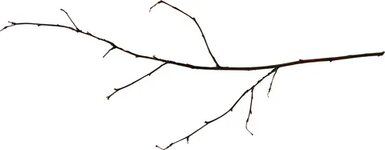 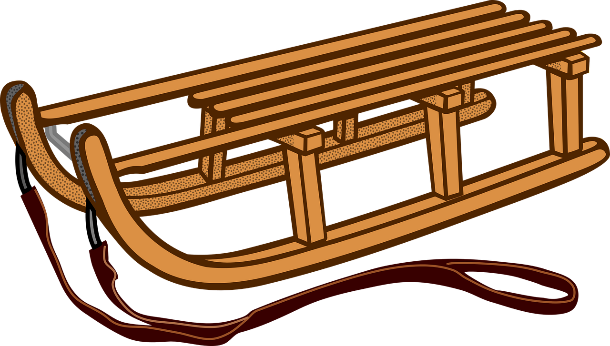 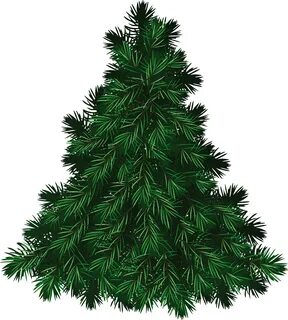 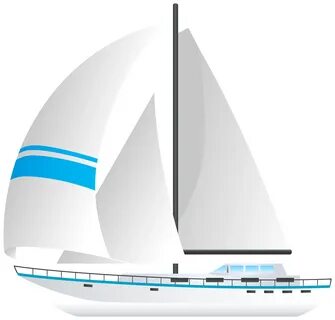 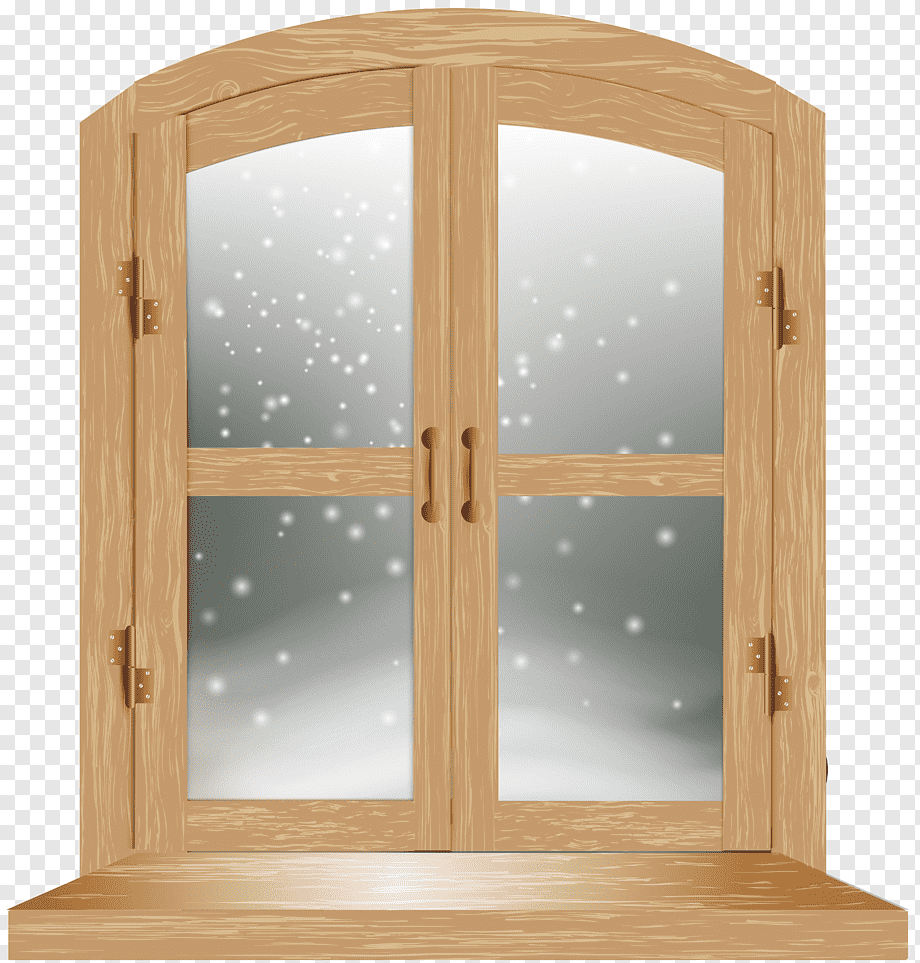 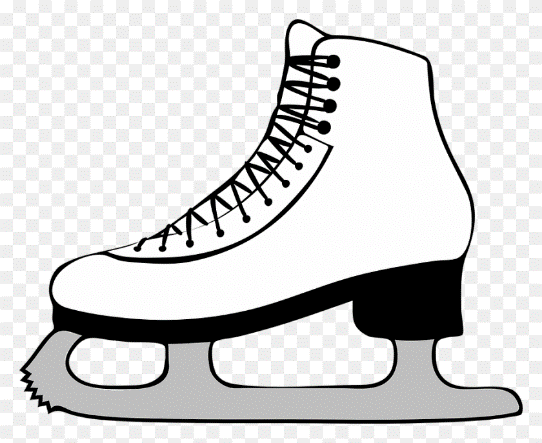 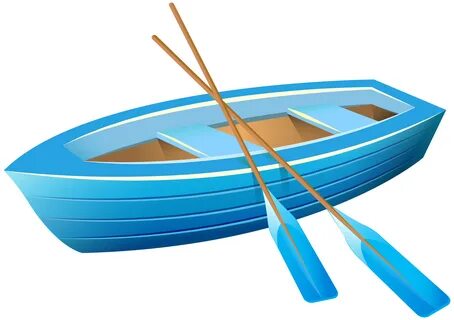 Упражнение «Скажи на оборот»
Ход игры: Взрослый, бросая мяч ребенку, произносит слово. Ребенок, возвращая мяч, называет слово с противоположным значением.
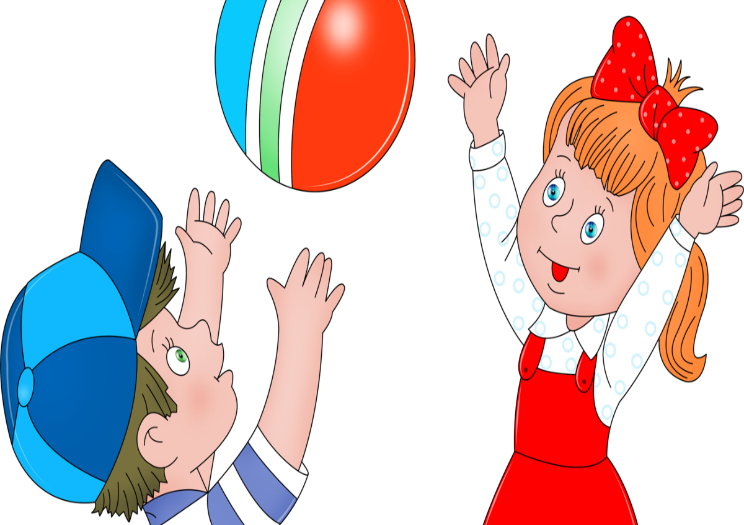 Упражнение «Закончи предложение»
Ход игры: Взрослый говорит: «Я произнесу начало предложения и три слова. Одним из этих слов можно закончить предложение. Выбери его и повтори.»